STORIA MEDIEVALE
a.a. 2023/2024
«La riforma ecclesiastica e religiosa (XI e XII s.)» 
(5 lezioni 15-27 novembre)
Dr. Micol Long micol.long@unipd.it
15/11 Introduzione & prima fase delle riforma (vescovi e impero)
20/11 La trasformazione del papato & il conflitto con l’impero
21/11 La riforma monastica e l’ideale eremitico
22/11 La religiosità dei laici e i nuovi gruppi religiosi
27/11 L’inquadramento religioso della violenza
Riprendiamo da alcuni temi di lungo periodo
Crescente varietà di forme di vita religiosa
Valore della scelta individuale (adulta)
Critiche nei confronti del clero
Riflessione sul ruolo dei laici
Rodolfo il Glabro, Storie, II, 11: Leutardo
Sul finire dell’anno Mille apparve in Gallia, presso il villaggio di Vertus nel territorio di Châlons, un plebeo di nome Leutardo, che, come provò l’esito di questa storia, poteva ben dirsi un emissario di Satana. La sua inguaribile follia si manifestò così. Una volta che si tratteneva da solo nei campi per compiervi qualche lavoro agricolo, colto dal sonno per la fatica, gli sembrò che un enorme sciame d’api entrasse in lui per una parte riposta del suo corpo, gli prorompesse fuori attraverso la bocca con grande fragore, lo tormentasse intensamente e a lungo con fitte punture, e infine gli parlasse, ordinandogli di eseguire varie azioni impossibili ad un essere umano. Rialzatosi tutto spossato, tornò a casa e si liberò della moglie, adducendo le prescrizioni del Vangelo per giustificare il divorzio. Poi uscì, e entrato in chiesa come per pregare, afferrò la croce e calpestò l’immagine del Salvatore. Presi da terrre, gli astanti pensarono che fosse impazzito – come in effetti era – ma egli li convinse – tale è l’incostanza morale dei contadini – che faceva tutto ciò per un’eccezionale rivelazione divina. Era dotato di grande parlantina, priva peraltro di ogni senso di convenienza e di verità; e pur atteggiandosi a insegnante, contraddiceva il vero insegnamento della fede. Affermava che era del tutto inutile e ozioso pagare le decime; e come le altre eresie, per ingannare più sottilmente, si ammantano dell’autorità delle Sacre Scritture con cui in realtà contrastano, così anch’egli sosteneva che i profeti avevano detto cose in parte giuste, in parte da non credersi. La sua reputazione di uomo in apparenza devoto e assennato gli guadagnò in breve una parte non piccola della bassa plebe.”
Rodolfo il Glabro, Storie, II, 13: Vilgardo
In questo periodo un male non dissimile si manifestò a Ravenna. Un certo Vilgardo, cultore diligente, anzi appassionato, dello studio della grammatica [...] cominciò a insuperbire per la conoscenza che aveva della sua arte, e a mostrarsi sempre piú insensato. Un giorno certi diavoli presero l’aspetto dei poeti Virgilio, Orazio e Giovenale e, comparendogli innanzi, gli dimostrarono perfidamente grande riconoscenza perché con tanto zelo e amore si dedicava ai libri contenenti le loro opere [...]; gli promisero quindi che lo avrebbero reso partecipe della loro gloria. Corrotto dall’inganno dei diavoli, si mise allora presuntuosamente a sostenere varie dottrine contrarie alle fede cattolica, asserendo che bisognava credere in tutto e per tutto alle parole dei poeti. Infine fu smascherato come eretico, e venne condannato da Pietro, vescovo di quella cittá.
Ademaro di Chabannes sugli eretici di Orléans (1022)
In quel tempo si scoprì che dieci canonici di Santa Croce d’Orleans, che pur sembravano più pii degli altri, erano eretici. Poiché non intendevano convertirsi, il re Roberto dapprima li degradò, poi li fece scomunicare, infine ordinò di metterli al rogo. Costoro erano stati traviati da un contadino che affermava di saper fare prodigi e portava con sé polvere di bambini morti, che se uno l’assumeva quale eucarestia, si trasformava in Manicheo; adoravano il diavolo che appariva loro sotto forma di etiope o di angelo di luce il quale li provvedeva quotidianamente di denaro. Ed obbedendo a lui rifiutavano di nascosto Cristo e sempre di nascosto compivano azioni ignominiose a tal punto che è scabroso ripeterle; ma all’esterno apparentemente si mostravano fedeli cristiani.
Altre eresie dell’XI secolo
1018 Aquitania: negazione del valore del battesimo, della croce, della dottrina della chiesa, si mostrano «come monaci» (digiuni, castità)
1022 canoni di Orléans: «noi abbiamo una legge scritta dallo Spirito Santo nell’intimità del cuore»: negazione del battismo, dell’eucarestia, dei santi
1025 Arras popolani negano l’utilità dei sacramenti, abbandono del mondo, castità, carità, lavoro manuale
Chalons-en-Champagne: nucleo di stretto ascetismo
Elementi comuni delle eresie dell’XI secolo
Anticlericalismo
Ascetismo
Volontà di «riformare» la chiesa
Importanza del testo (evangelico)
Brian Stock sul legame tra nuovi gruppi religiosi e literacy
Le «comunità testuali»: microsocietà organizzate attorno all’interpretazione comune di uno scritto, le cui attività sociali ruotano attorno a dei testi o a un loro interprete
B. STOCK, The implications of literacy. Written language and methods of interpretations in the eleventh and twelfth century (1983)
Pierre de Bruys (1095-1131) & Enrico di Le Mans
condanna il clero indegno
critica la potenza della Chiesa
ideale una società cristiana semplice e povera
Ma anche idee audaci es sul matrimonio, donne «perdute»..
si modella sull’autorità neotestamentaria, tre precetti fondamentali: l’amore per il prossimo, l’impegno apostolico di divulgare la fede e infine il dovere di obbedire a Dio al di sopra di ogni altra autorità terrena 
responsabilità di ogni credente nel suo rapporto con Dio es. battesimo dei bambini, sacramenti impartiti dal clero.
Pietro il Venerabile, Contra Petrobrusianos Hereticos
«“genti furono ribattezzate, chiese profanate, altari divelti, croci date alle fiamme, carni mangiate pubblicamente il giorno stesso della Passione del Signore, sacerdoti percossi, monaci incatenati e costretti a prender moglie con minacce e tormenti”
Problema delle fonti sugli eretici: quasi esclusivamente prodotte da esponenti della chiesa ufficiale
Enrico di Le Mans
1116 Diacono di Cluny lascia il monastero per predicare a Le Mans
Cacciato dal vescovo di Le Mans
Predicando incontra Pierre de Bruys
 1134 arrestato e portato al concilio di Pisa, rinnega le sue teorie 
Predica nuovamente
1145 il conte di Saint-Gilles toglie il suo appoggio: imprigionamento
Arnaldo da Brescia e l’ideale di una chiesa povera
canonico regolare
dal 1119 predica a Brescia contro il vescovo Manfredo, sostenendo che il clero dovrebbe vivere nella povertà evangelica
Rapporto con Pietro Abelardo (condannato 1140)
1145 predica a Roma sostenendo che la chiesa deve rinunciare al potere temporale
Impliacazione nei movimenti protocomunali a Roma
1155 consegnato all’imperatore, è ucciso
Evervino di Steinfeld, premonstratense, scrive a Bernardo di Chiaravalle (1143)
Questa è la loro eresia. Essi dicono che la chiesa è soltanto presso loro, al punto che essi seguono con coerenza le orme del Cristo e rimangono i veri imitatori della vita apostolica, perché non cercano le cose che sono del mondo, non possedendo case, ne’ campi, nè proprietà: così come Cristo non fu padrone di niente, neanche ai suoi discepoli è concesso di averne. "Voi invece - ci dicono - aggiungete casa a casa e campo a campo e cercate le cose che sono di questo mondo, così che anche coloro che sono ritenuti tra voi i più perfetti, come i monaci e i canonici regolari, benché non posseggano queste cose in proprio ma in comune, tuttavia possiedono tutte queste cose". Di se stessi dicono "noi poveri del Cristo, senza una sede stabile, fuggenti di città in città, come agnelli in mezzo ai lupi, sopportiamo la persecuzione come gli apostoli e i martiri: conducendo una vita santa e durissima nel digiuno e nella astinenza, perseverando giorno e notte in preghiera e lavori, e da questi ricerchiamo unicamente il necessario per vivere. Noi sopportiamo ciò poiché non siamo del mondo: voi invece che amate il mondo, avete pace con il mondo, perché siete del mondo. Pseudo apostoli, adulteratori della parola di Cristo, che hanno ricercato i propri interessi, hanno fatto uscire dalla retta via voi e i vostri padri.
Evervino di Steinfeld, premonstratense, scrive a Bernardo di Chiaravalle (1143)
Noi e i nostri padri, generati apostoli, siamo rimasti nella grazia del Cristo e vi resteremo fino alla fine dei secoli. Per fare una distinzione tra noi e voi, il Cristo disse: "Dai loro frutti li riconoscerete". I nostri frutti consistono nel seguire le vestigia del Cristo". Nei loro cibi vietano ogni genere di latte... e di tutto ciò che è generato dal coito... Non si curano del nostro battesimo, condannano le nozze... Negano che sull’altare ci sia il corpo di Cristo, non hanno fede nel battesimo dei bambini... non confidano nei suffragi dei santi: aggiungono che i digiuni e le altre penitenze che sono fatte in remissione dei peccati non siano necessarie ai giusti e neanche ai peccatori "perché in qualunque momento il peccatore si pentirà, gli saranno rimessi tutti i peccati"... Non credono nel purgatorio dopo la morte... E pure disprezzano le preghiere dei fedeli o i sacrifici per i defunti.
I catari: un’eccezione (metà XII- prima metà XIII)
Da meta’ 12°s. Costruiscono gradualmente una «chiesa alternativa»
Possibile influenza dei «bogomili» (gnostici dualisti attivi nel X s. tra gli slavi della penisona balcanica
Vita apostolica itinerante
Rifiuto della carne
Transizione da un dualismo moderato a uno radicale
Evoluzione parallela alla chiesa ufficiale: scismi, adattamento
Repressione violenta (1208 crociata) e predicazione antiereticale
Cacciata dei catari da Carcassonne nel 1209 (in una miniatura datata 1415)
I Valdesi dalla cauta approvazione alla condanna
1173/4 scelta radicale di povertà di Valdo di Lione
1179 III Concilio Laterano: cauta approvazione?
1180 professione di fede di Valdo
1182 l’arcivescovo di Lione espelle i valdesi per aver predicato senza autorizzazione 
1184 Lucius III scomunica i valdesi
1215 Concilio Laterano IV dichiara che tutti quelli che predicano persistentemente senza permesso sono eretici
Walter Map sui Valdesi al III Concilio Laterano
«presentarono al signor papa un libro scritto in lingua gallica in cui erano contenuti il testo e la glossa del Salterio e di molti altri libri dei due Testamenti. Costoro chiedevano, con molta insistenza, che fosse loro confermata l'autorizzazione alla predicazione, perché si credevano degli esperti mentre erano a mala pena dei saccenti, simili a uccelli che, non vedendo la trappola, s'immaginano sempre di poter prendere il volo»
Differenziazioni nel movimento valdese
Già nel 1205 scissione e creazione dei «poveri Lombardi»
1208 creazione dei «poveri cattolici»
1210 creazione dei «poveri riconciliati»
1218 sinodo a Bergamo, tentativo di ricomposizione fallito
alla morte di Valdo, le tensioni pluridirezionali, già presenti, portano il movimento in direzioni diverse

«Valdesi e Valdismi medievali»
Gli Umiliati
inclusi nella condanna del 1184 da Lucio III
richiesta al papa di legittimazione
Innocenzo III approva la creazione di un nuovo ordine religioso (1201)
concessione della predicazione solo su temi morali (verbum exhortationis)
Il movimento delle beghine
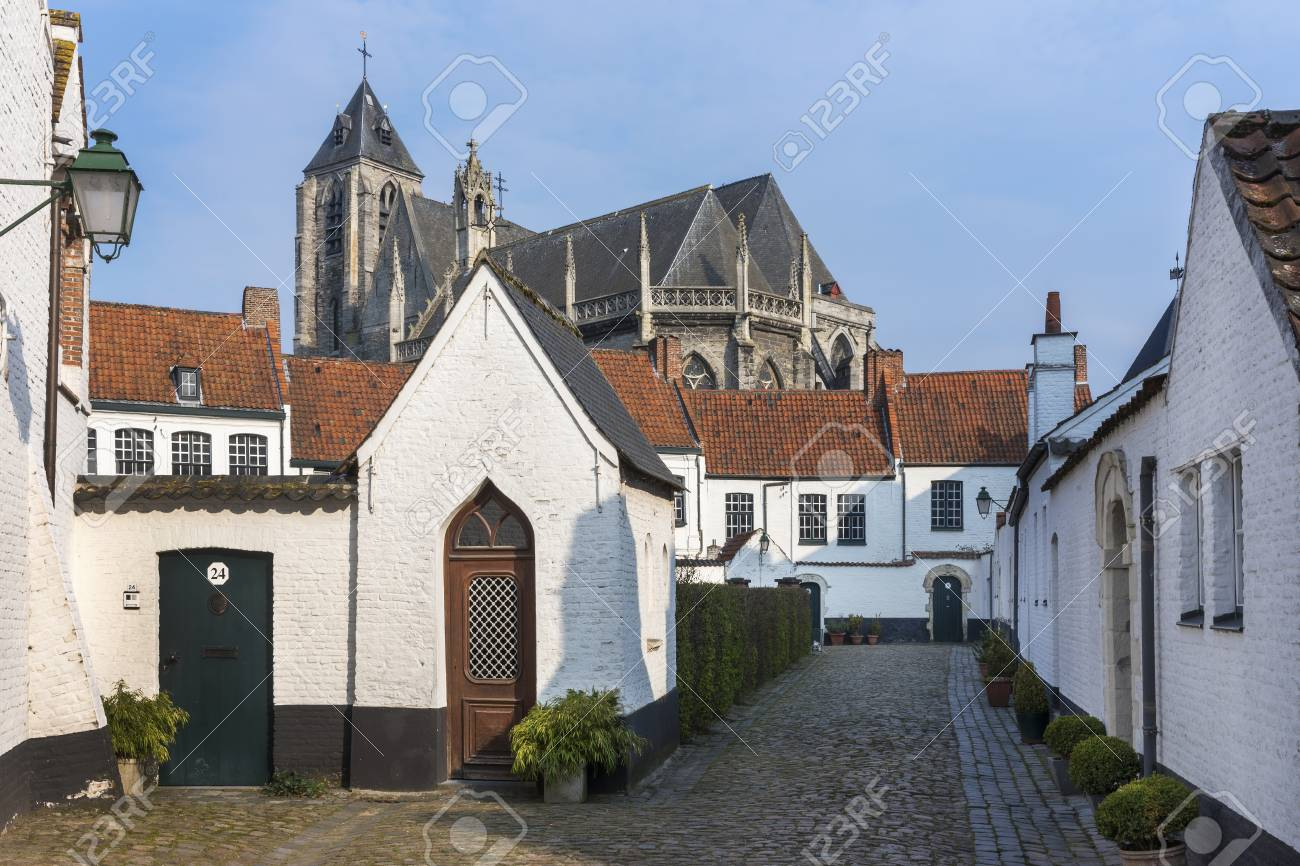 1170-1200 Europa settentrionale
Gruppi di donne si riuniscono vicino a chiese
Vita povera e comunitaria
Importanza del lavoro manuale
Domenico di Guzman (1170-1221) e l’ordine dei predicatori
Prima fase di predicazione in aree di radicamento cataro
Poi a Tolosa evoluzione come ordine
1216 approvazione dell’ordine


Povertà non solo personale ma istituzionale
Specializzione come predicatori
Diventeranno simboli dell’inquisizione
Francesco d’Assisi (1182-1226)
Prima vocazione ascetica in solitudine
Predicazione itinerante della penitenza
1209/10 approvazione orale della protoregola
Crescita e diffusione
Ramo femminile con Chiara d’Assisi
1219-1223 primi contrasti interni all’ordine
1223 Regula seconda e compromesso con Onorio III
Insoddisfazione di Francesco prima della morte
Il XIII secolo: tensioni escatologiche e apocalittiche
Gioacchino da Fiore
Gerardo Segarelli
Dolcino
Guglielma «La Boema»
Le eresie tra differenze e somiglianze
Eresie isolate dell’XI secolo
Nel XII secolo due correnti: pauperistico-evanglica e dualista
critica della chiesa ufficiale
Ascetismo/apostolato come parte integrante dell’attività di predicazione
Nodo cruciale dell’obbedienza all’autorità
L’opposizione alla «devianza»
Definizione di ortodossia e di eresia (1199 equiparata al crimine di lesa maestà
Tolleranza nei confronti di alcune forme di religiosità integrabili
Combattere l’eresia con le sue stesse armi
Circolazione di modelli di «santitá» approvata
Repressione
Università degli Studi di Padova